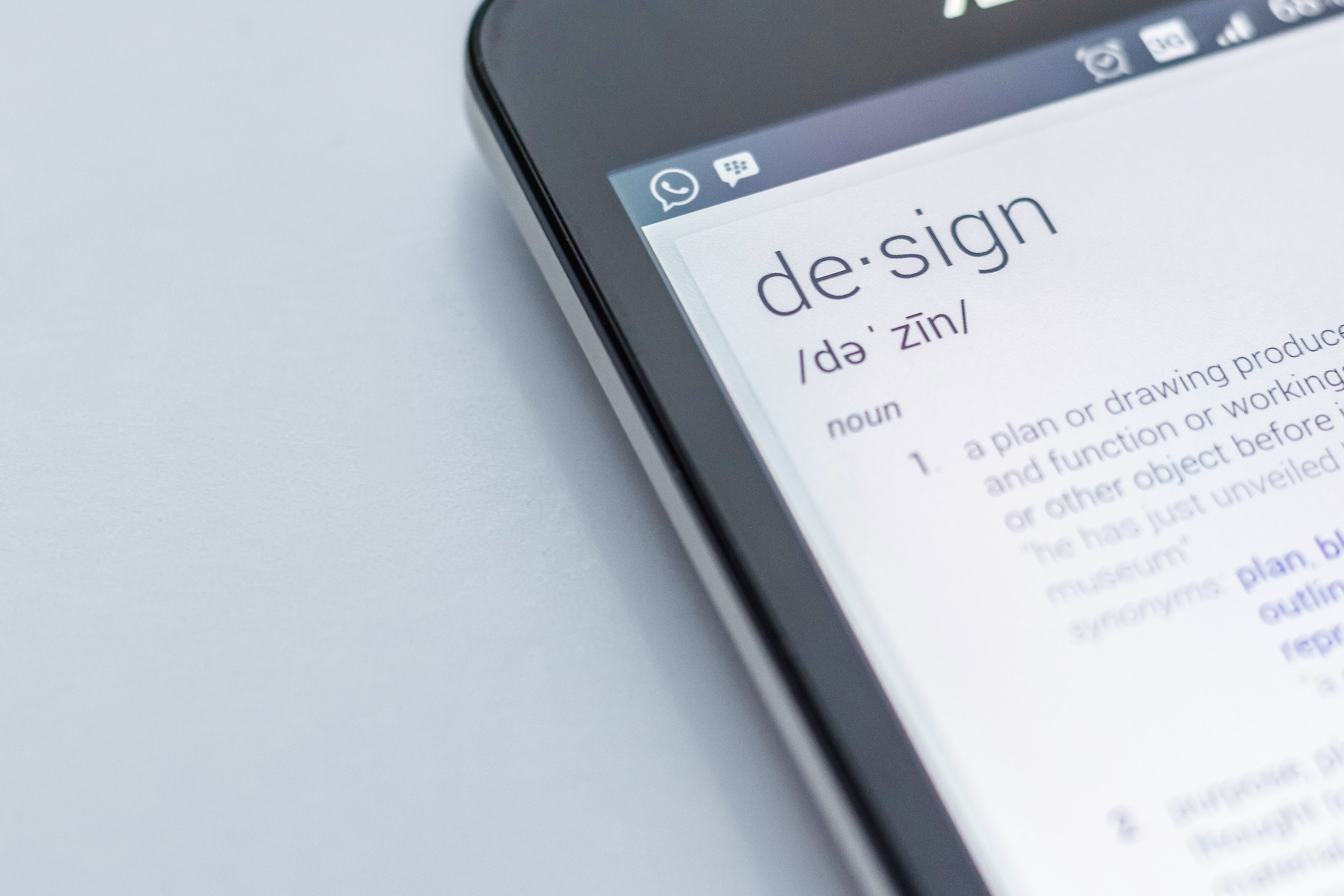 Parte 4: Microsoft Sway
¿Qué tiene Sway de bueno?
Se integra en Office 365
Es gratuita
Es sencilla
Consigue resultados rápidos
Se ve bien en cualquier tipo de pantalla
Estéticamente es bonita
¿Qué tiene Sway de malo?
No es potente
No tiene muchas opciones para personalizar
Su resultado es una página web, no una presentación (aunque eso no tiene por qué ser malo)
Cómo crear una página web con Sway
¡Empezamos!
Ir a Sway
Crear con Sway. Opciones
Podemos crear en blanco
Podemos partir de un PowerPoint, Word o PDF ya creado
Crear a partir de un PowerPoint o Word
Hacer clic en “Crear a partir de un documento”
Aparece un cuadro en el que podremos elegir el PowerPoint, Word o PDF deseado
Le buscamos y hacemos doble clic en él
tendremos un nuevo Sway basado en ese documento
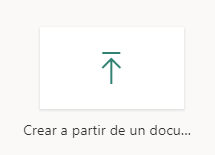 Crear en blanco
Pulsar en Crear en blanco:
Llegaremos a la pantalla de diseño
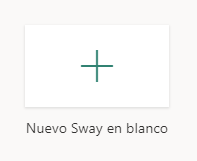 Volver a la pantalla principal de Sway
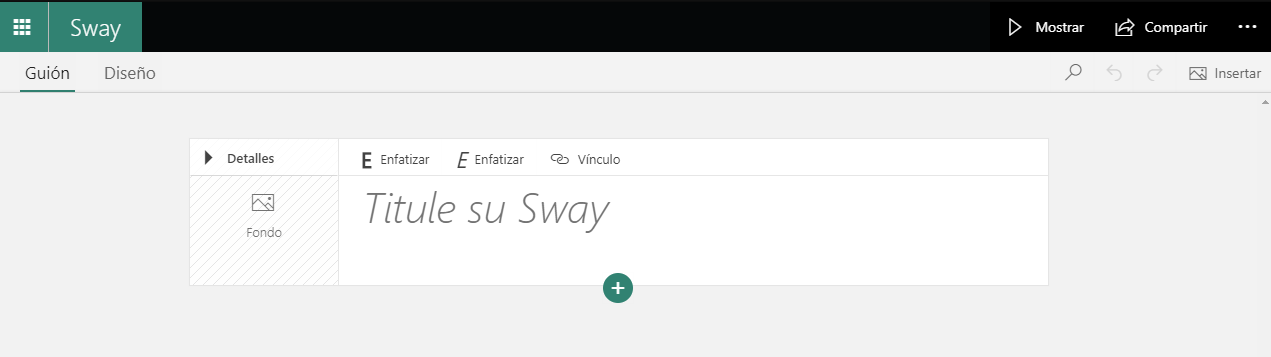 Aspecto visual de la página
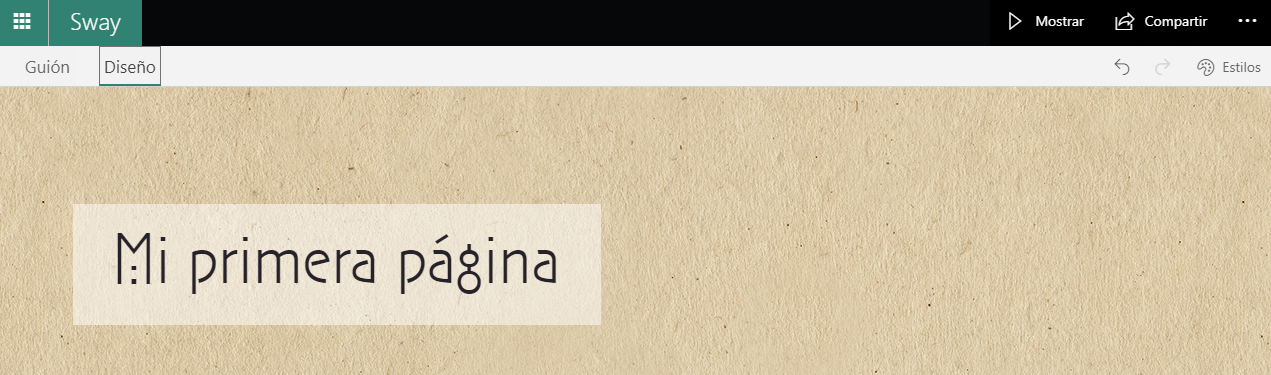 Modificar estética
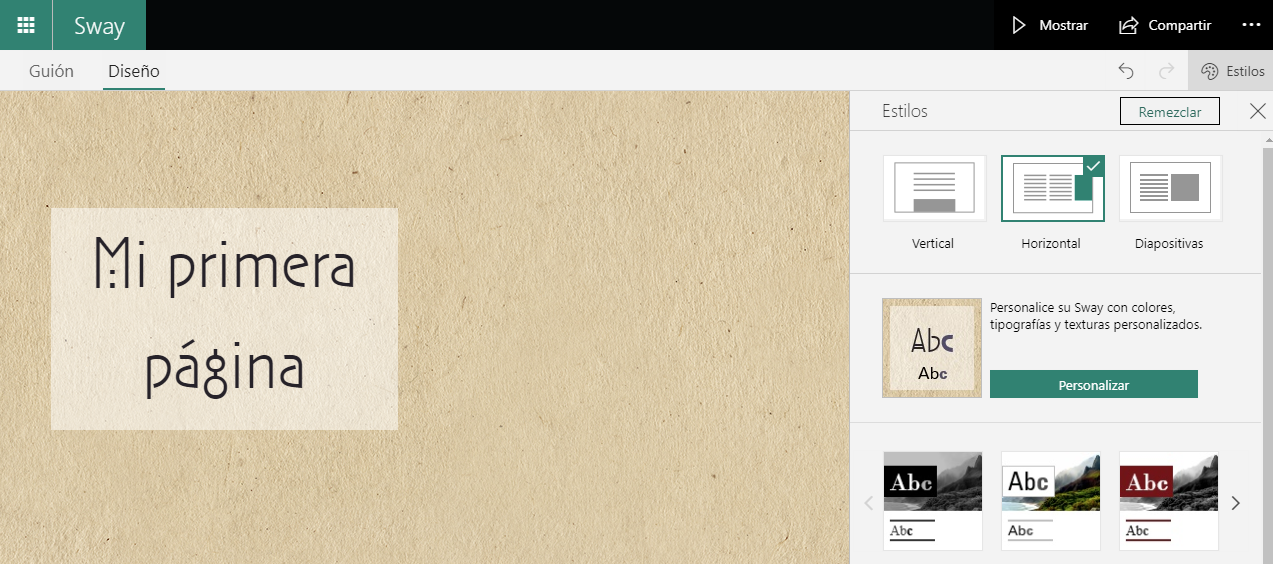 Buscar en la página
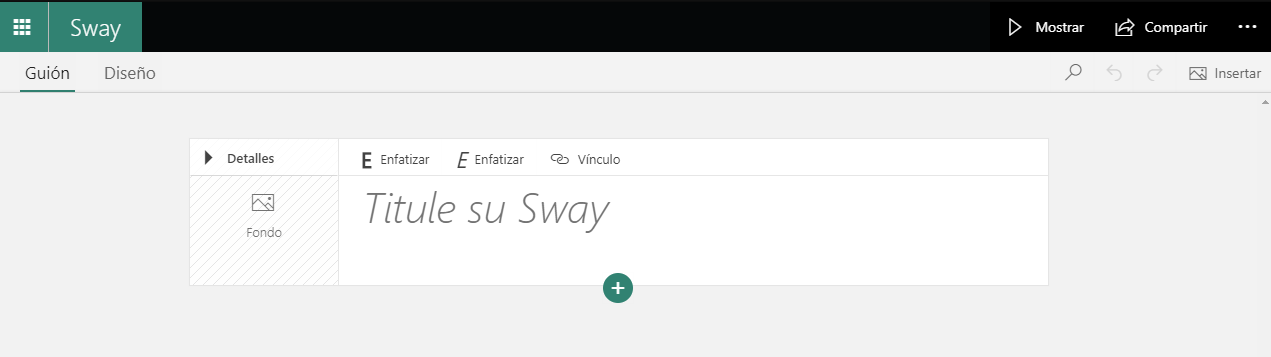 Deshacer y rehacer
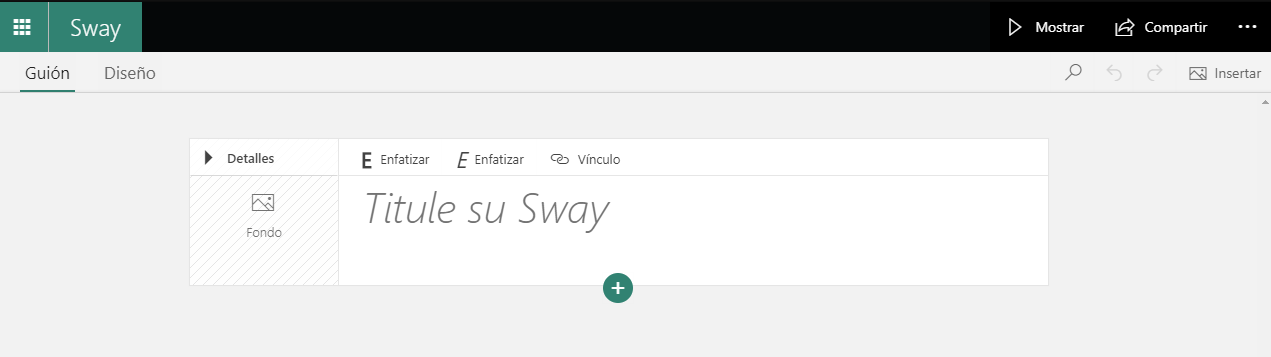 Añadir nueva sección
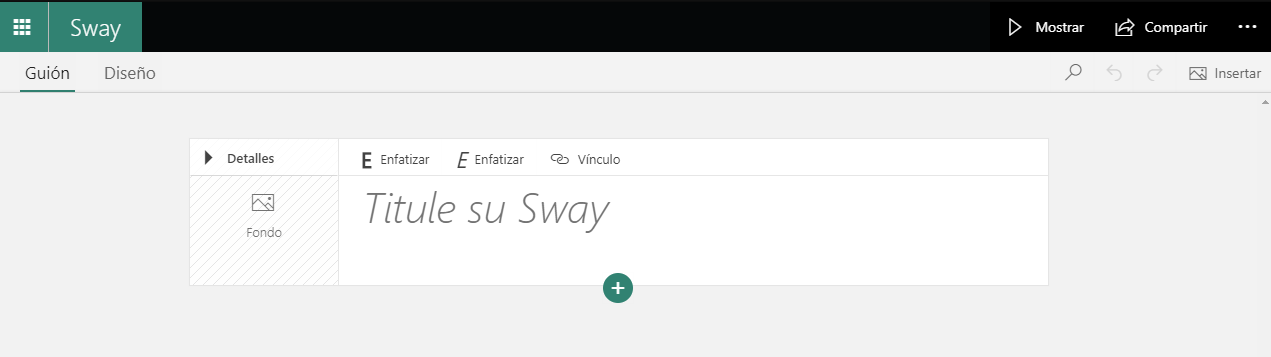 Previsualizar página
Menú de la ventana de previsualización
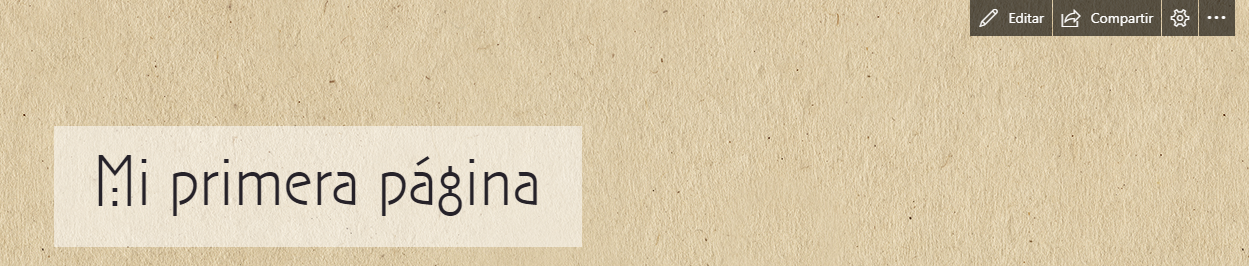 Página mostrándose en al vista previa
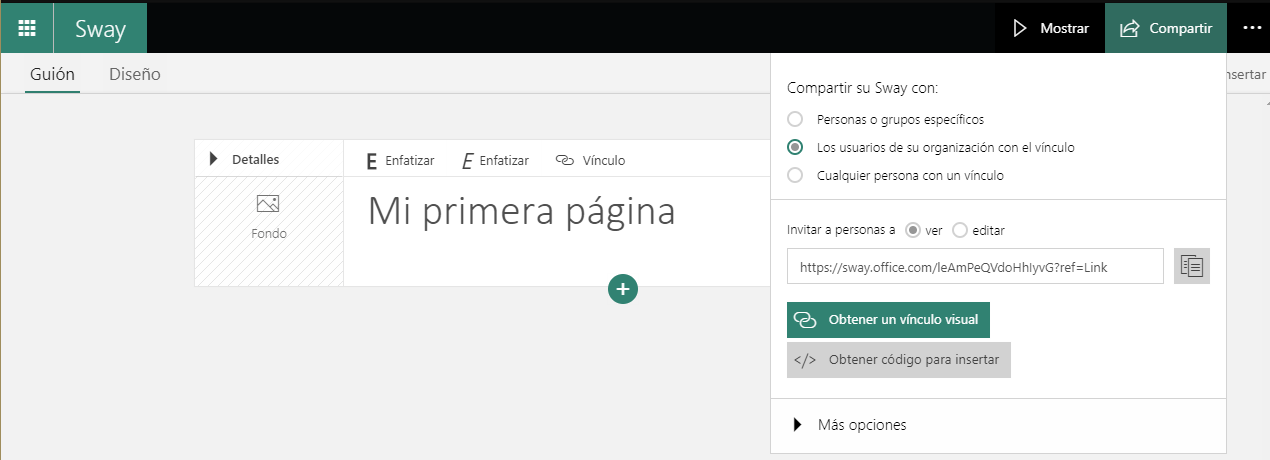 Compartir el enlace
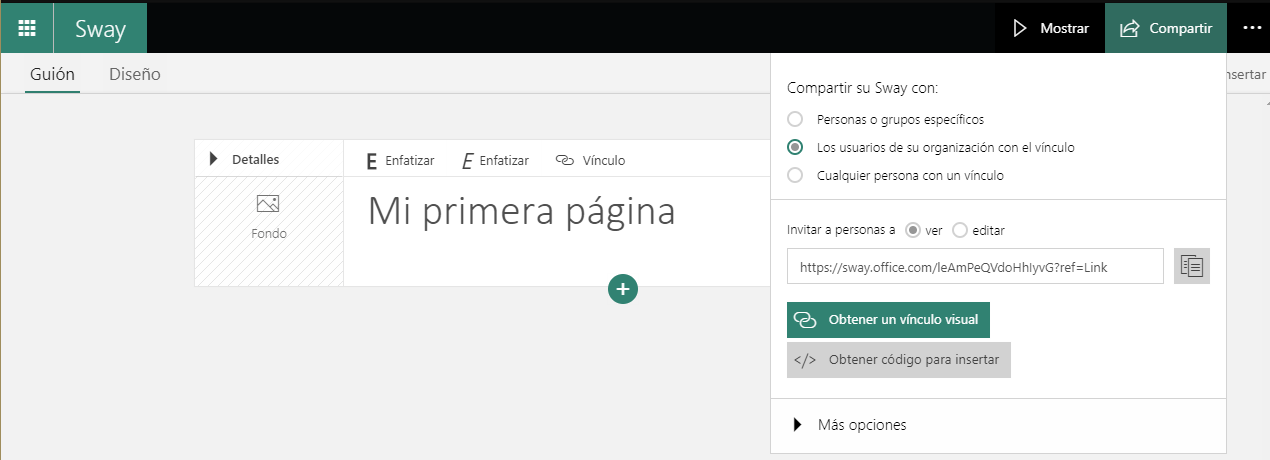 Opciones de compartición
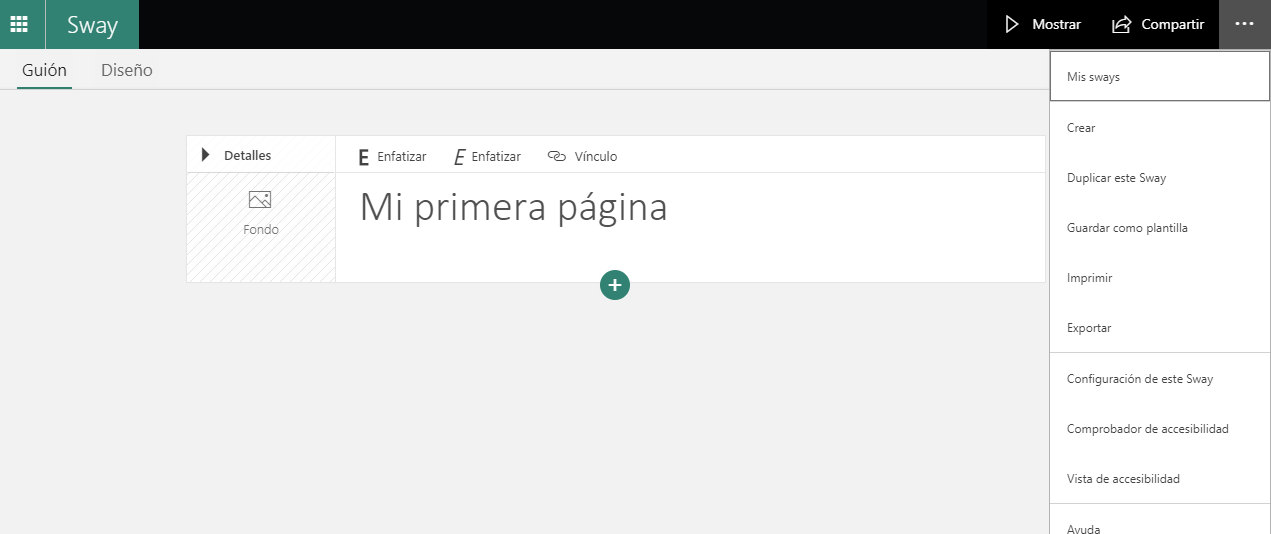 Más opciones
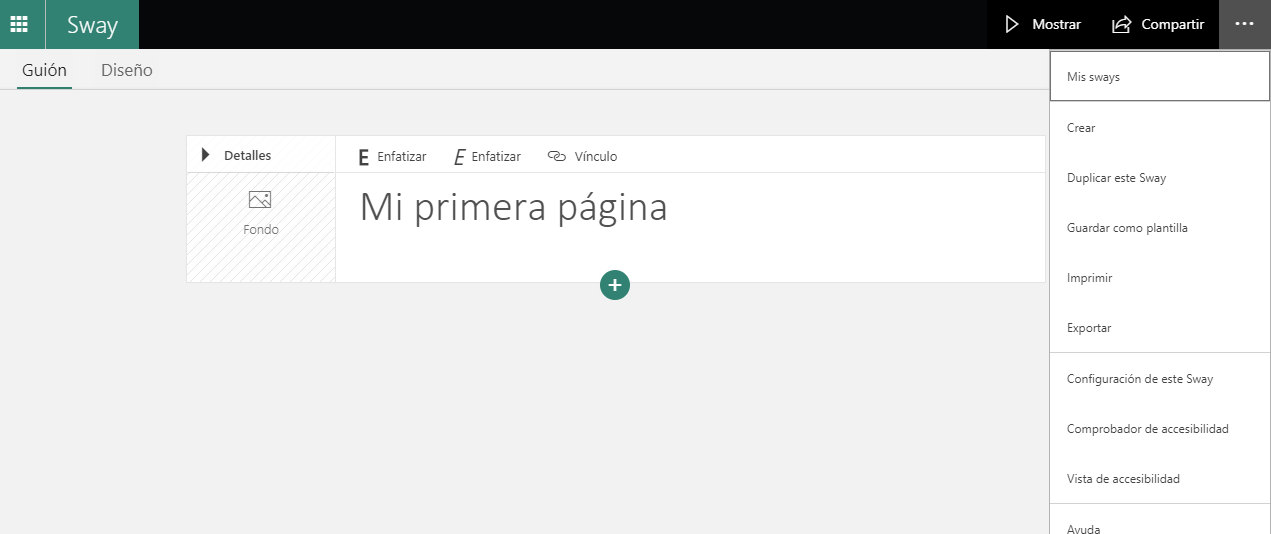 Panel de opciones